Outdoor advertising devices
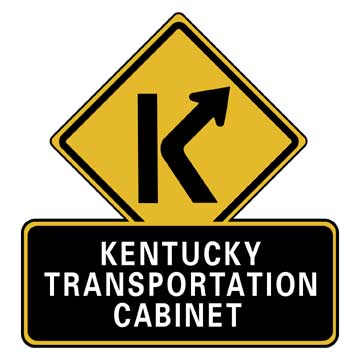 History
Why are we required to regulate?
Bonus Act
Beautification Act
Federal Agreement
Where are we required to regulate?
Protected Areas Along Controlled Routes
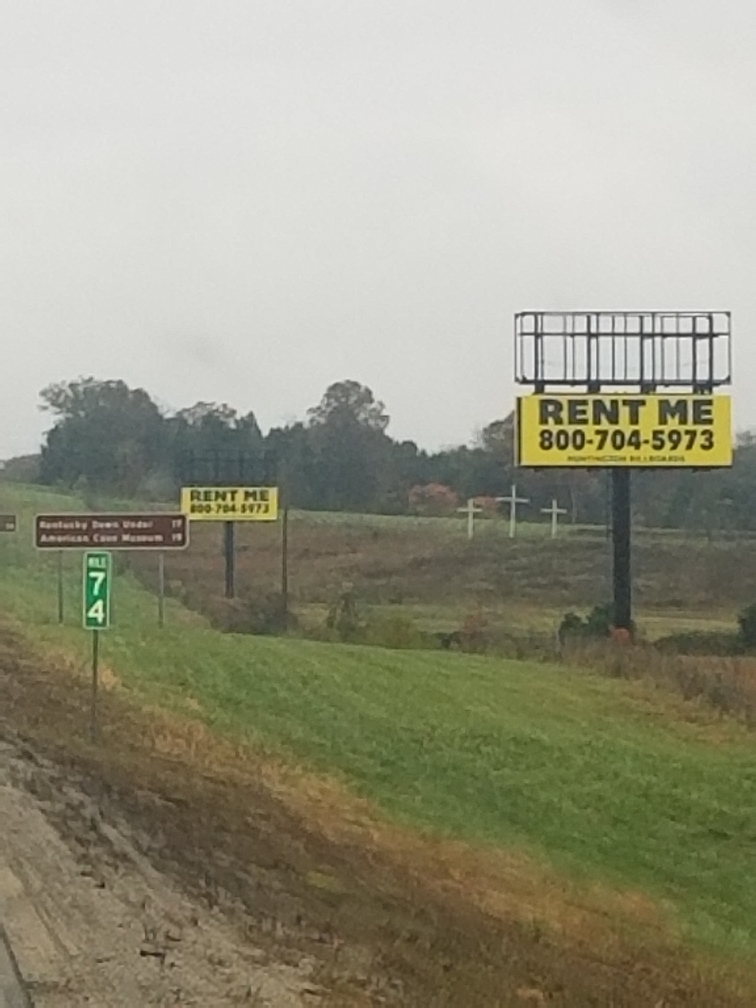 POTENTIAL Impacts
$70 Million
Up to 10% of annual federal funding if not exercising effective control